The Wood Age 
A thought experiment 
in past, present and future human ecologies
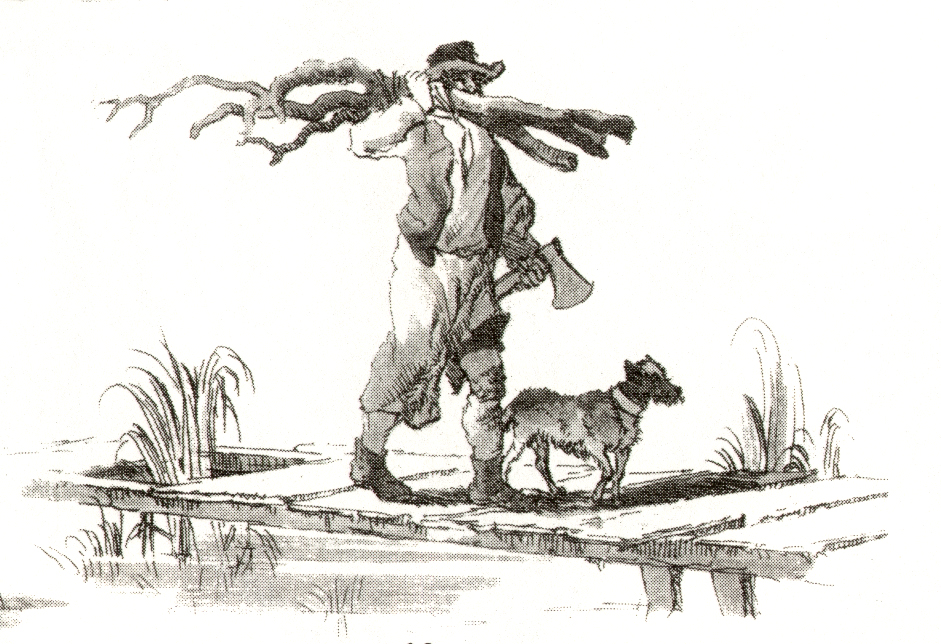 Max Adams
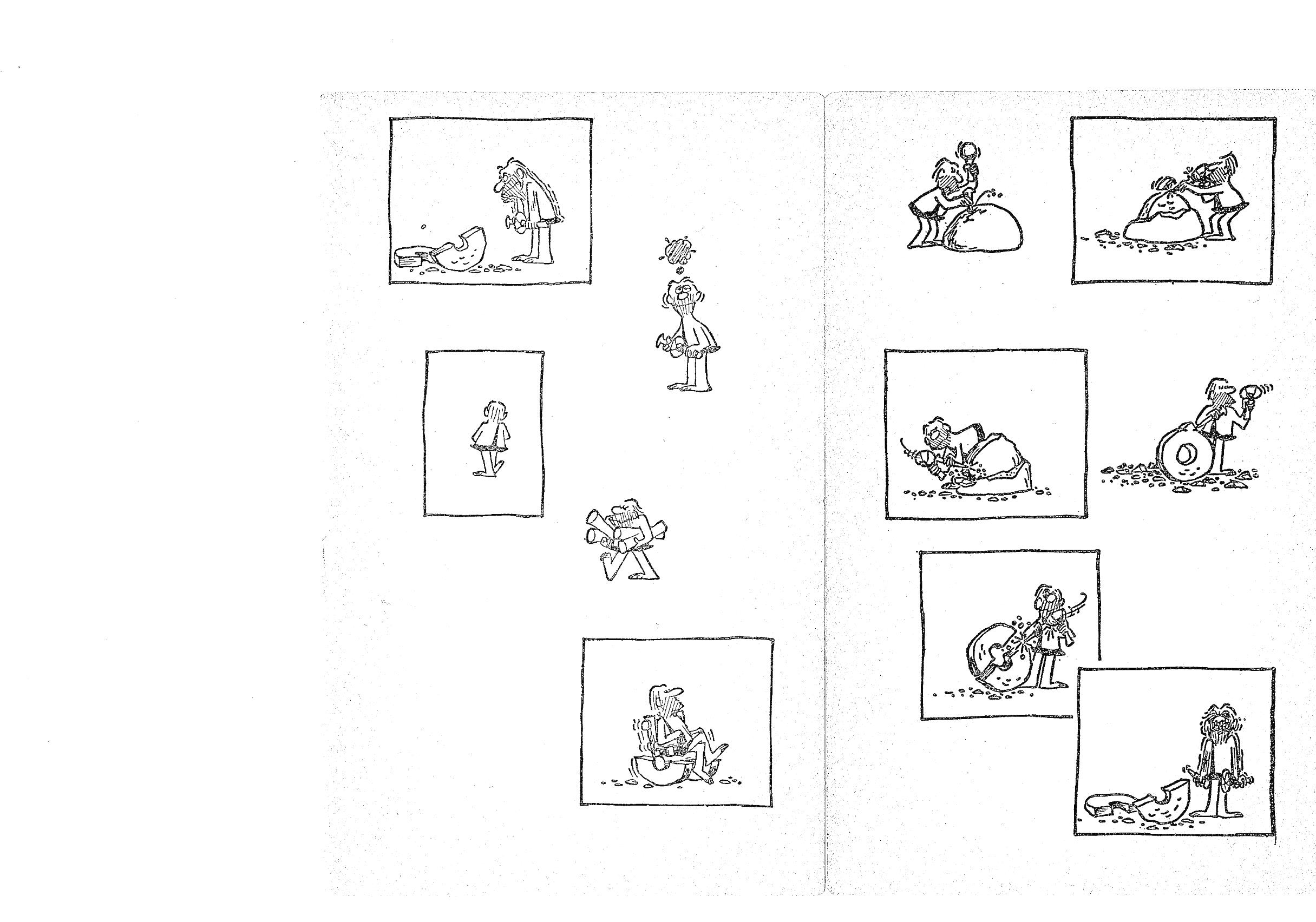 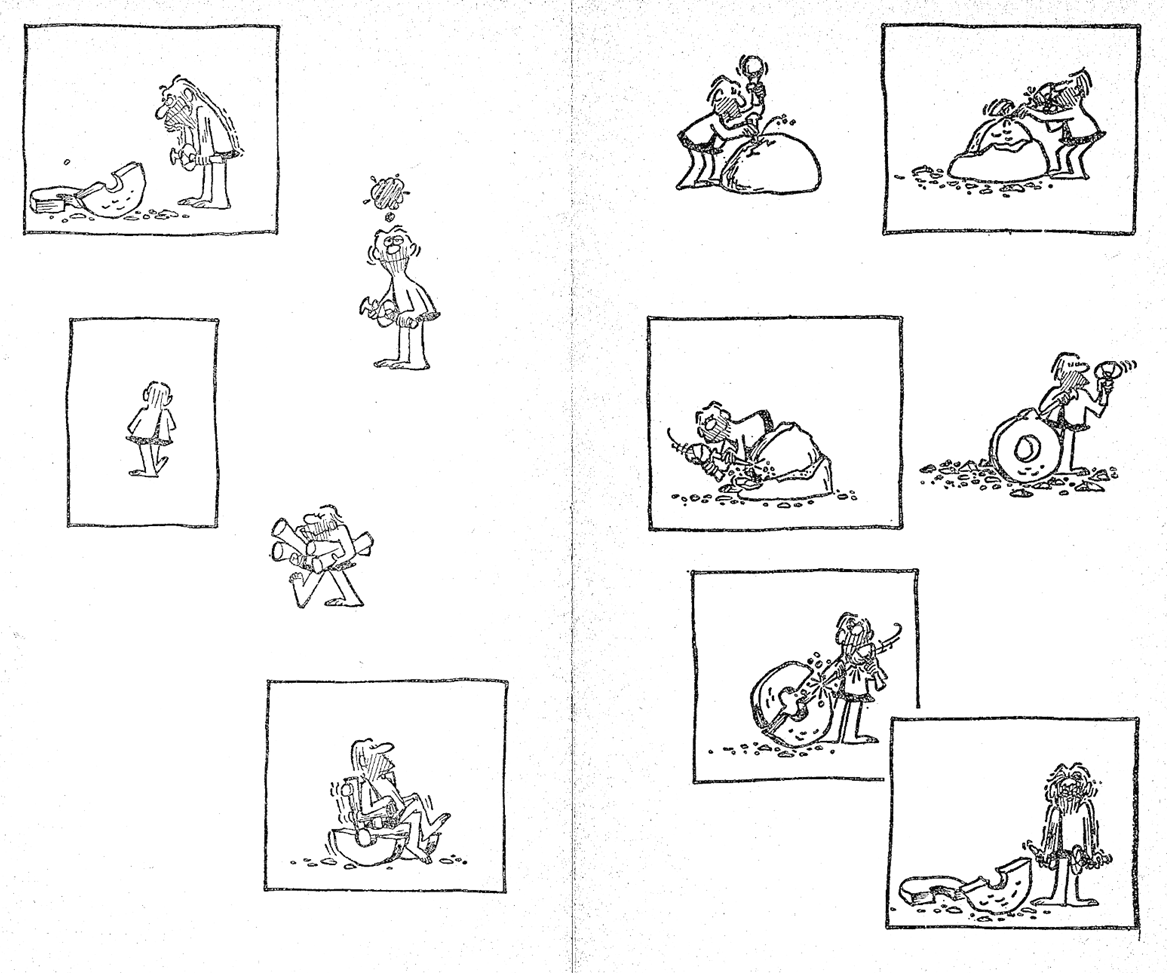 Invention of 
the rocking chair
Hurray for B.C.
Johnny Hart
1964
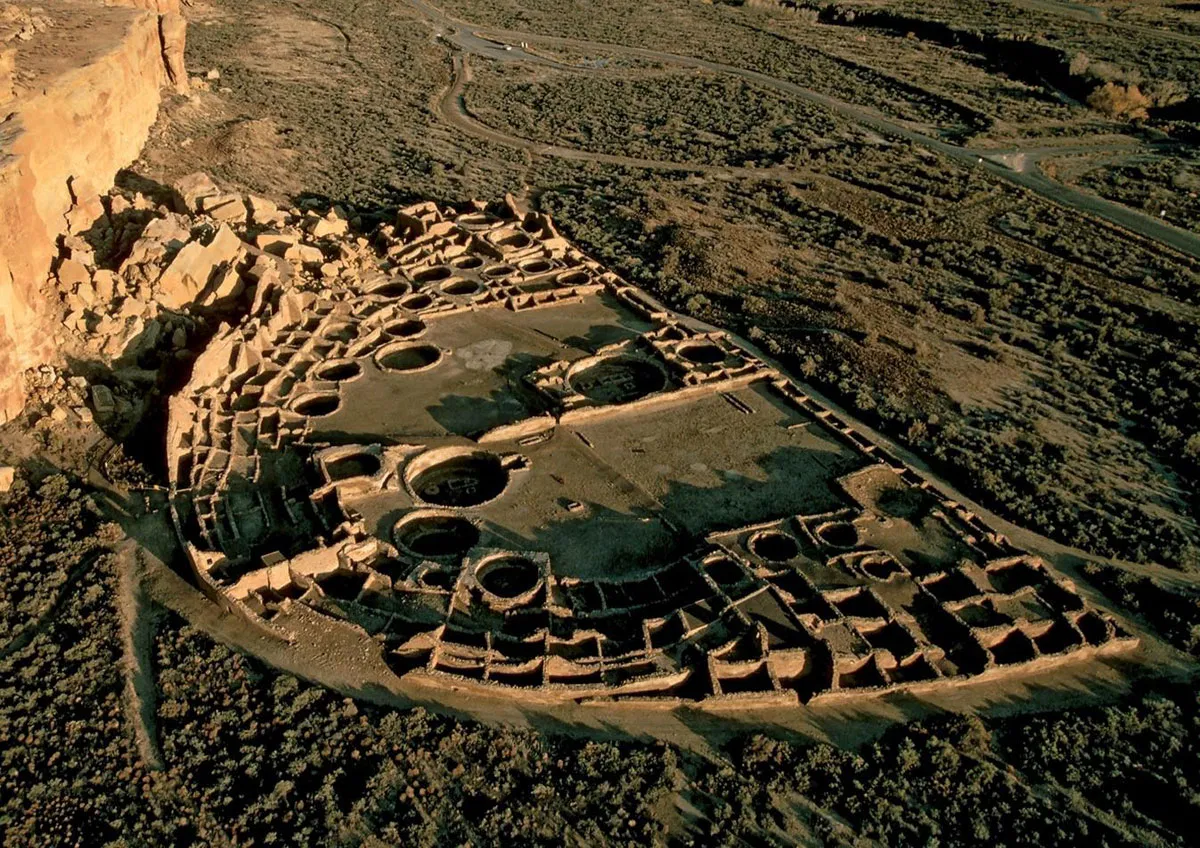 Pueblo 
Bonito
Chaco Culture 
National 
Historical Park,
NM
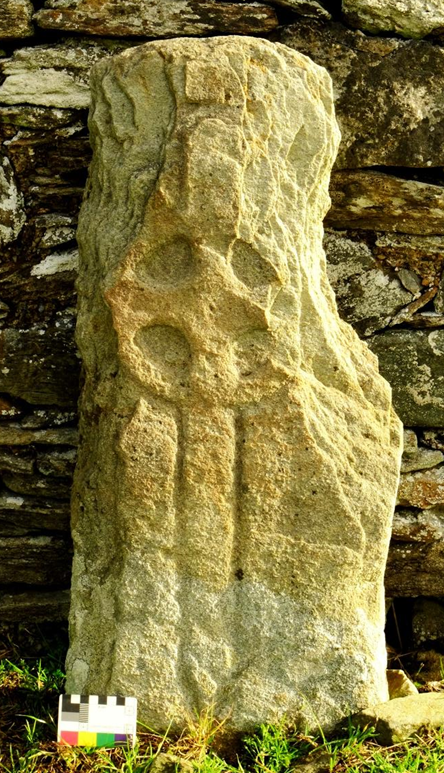 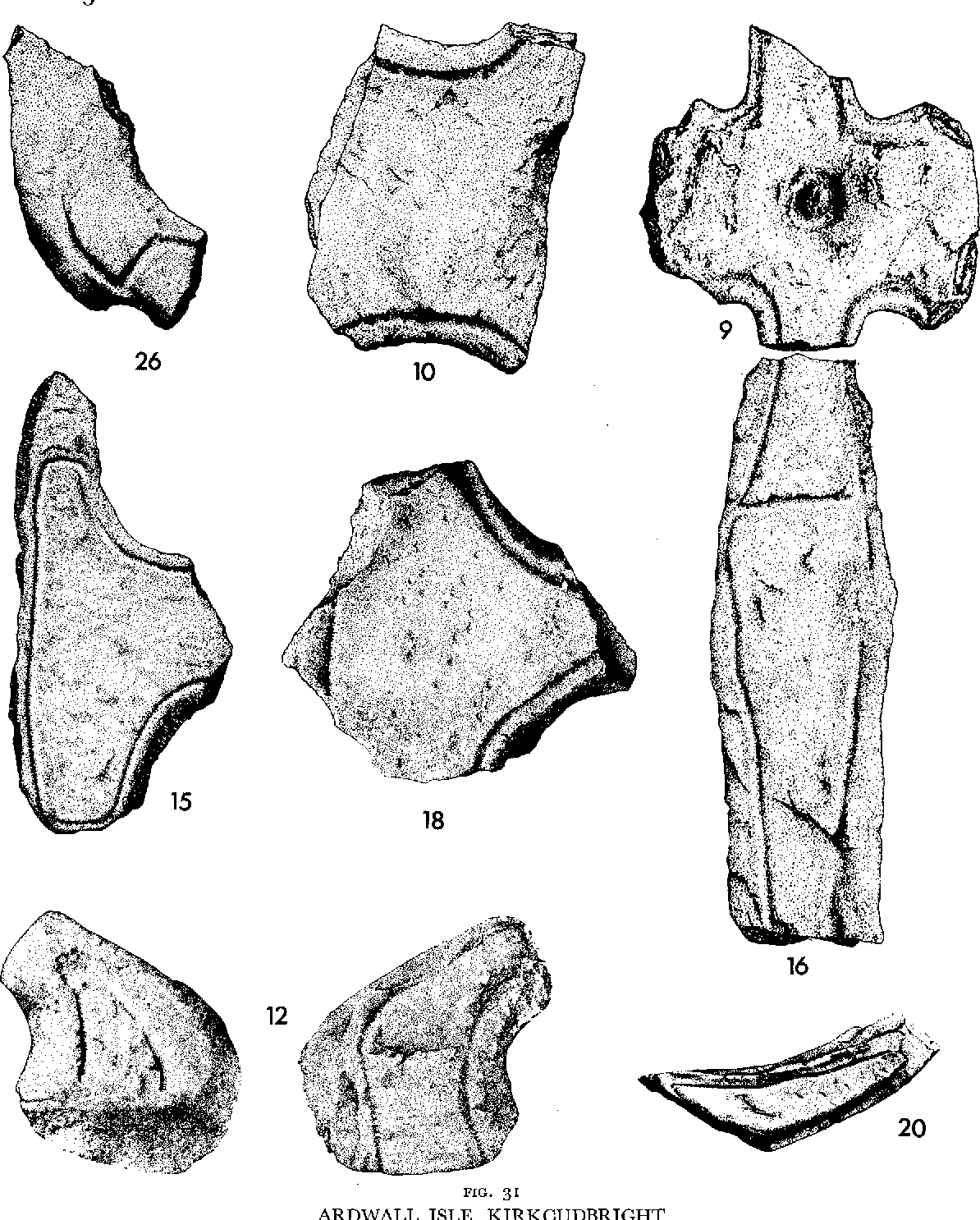 Skeuomorphic incised stone finials copied from a wooden cruck-frame chapel.
Ardwall Island,
Kirkudbright
Skeuomorphic incised cross slab.
8th century CE
Cooley graveyard,
Co. Donegal,
Ireland.
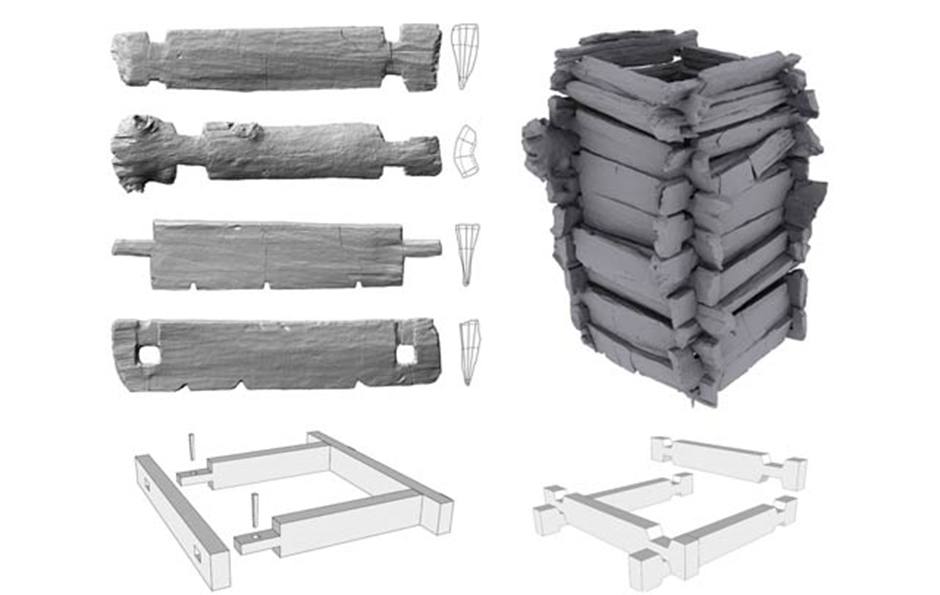 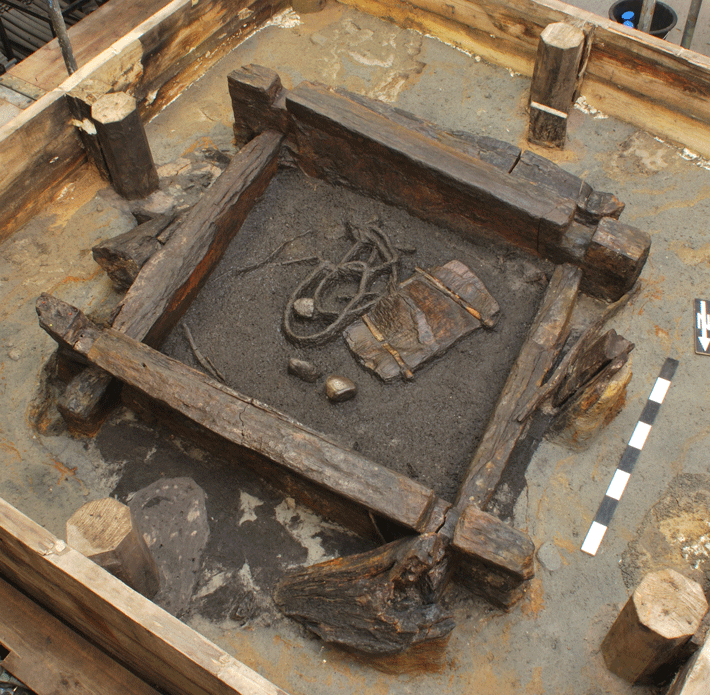 Excavation of a Neolithic 
well at Altscherbitz, 
Germany
5th millennium BCE
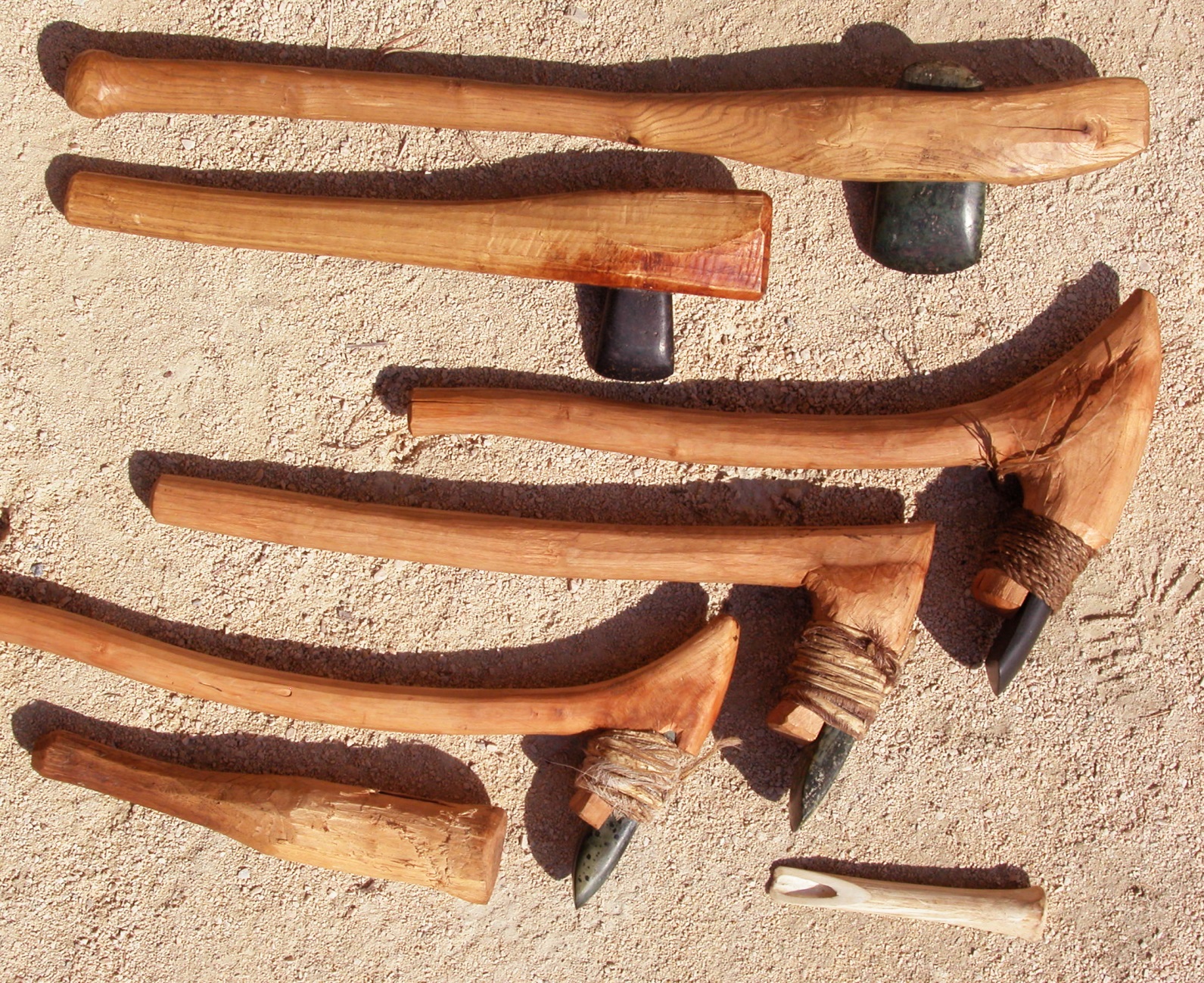 Experimental
Neolithic tool kit
Museum of 
Prehistory ,
Urgeschichtemuseum
Wood Age 
technologies
Joinery
pegs
wedges
cordage
hoops
Weapons
Furniture
Architecture
mortise & tenon
post & lintel
arch
truss
trestle
Musical instruments
Tools
axe
adze
auger
gouge
plane
saw
hammer
Traction
harness
cart
waggon
barrow
boat
Sculpture
Leverage
digging stick
paddle
cantilever
handle
pivot
Presses
Fire
hearth
oven
kiln
furnace
Containers
bowl
basket
barrel
Mills
Pulleys, gears &cams
Food 
production
Dwelling
Fuel
Metallurgy
Transport
Art and arts
Artisans
cooks
potters
weavers
basketmakers
smiths
Shipwrights
canoe
raft
mast & sail
keel 
rudder
Wheelwrights
axle & bearing
spokes & felloes
carrriage
shafts
Foragers
digging stick
lever
fire
Cultivators
domestication
ard & plough
hoe & rake
sickle & scythe
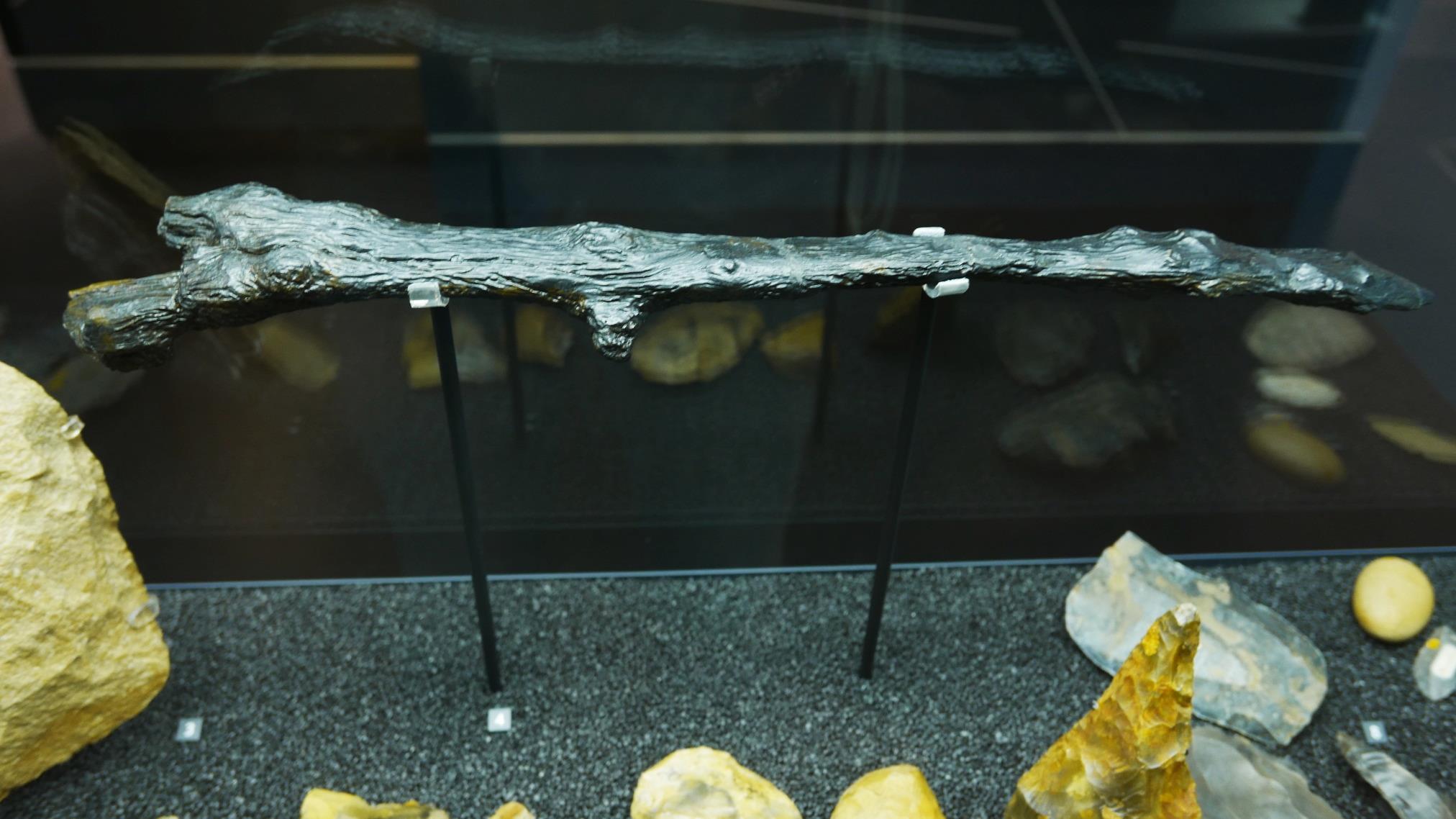 Wooden digging stick
Homo Heidelbergensis 
Kalambo Falls
Tanzania
c. 300-500k BP
Natural History Museum
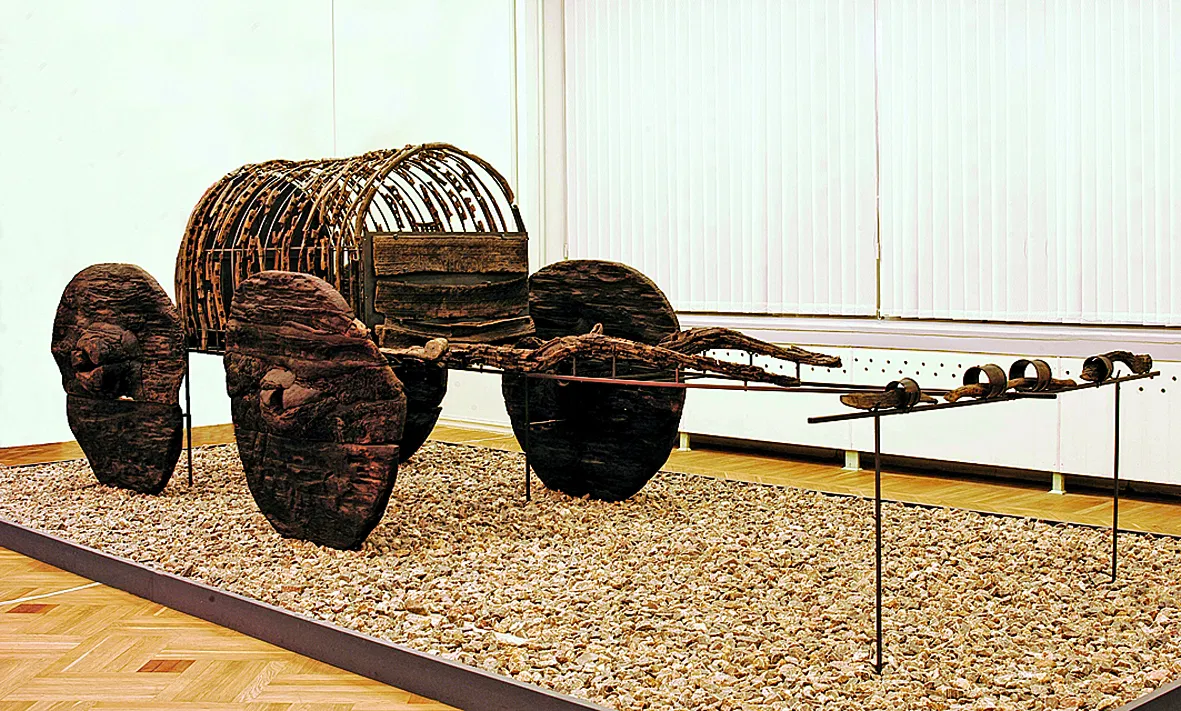 Wagon with tilt
3rd millennium BCE
Lchashen,
Armenia
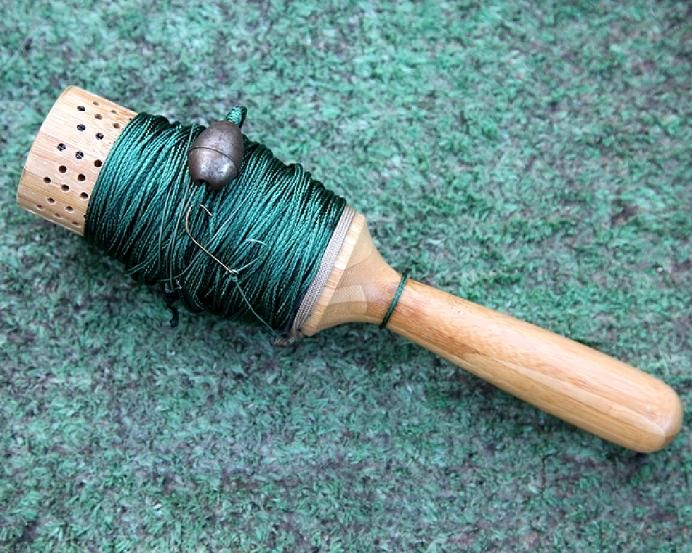 Windlass, bow drill, spindle whorl:
The emergence of the
axle/bearing/flywheel compound device..?
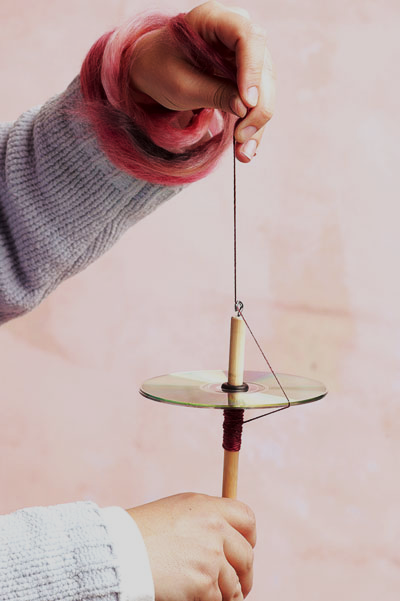 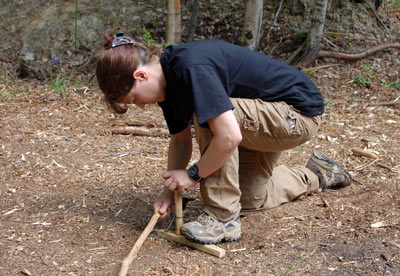 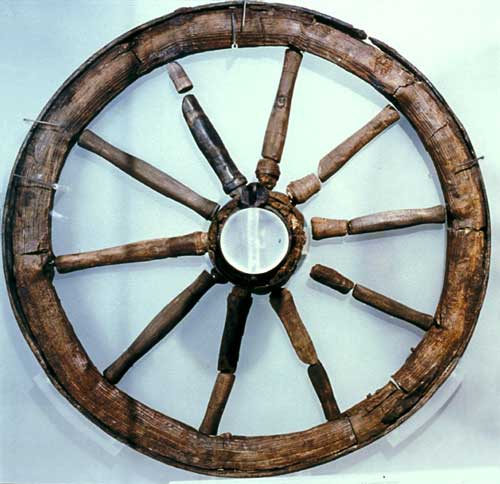 10-spoked wheel 
From the Roman 
fort at Newstead
1st century CE.
National 
Museum of
Scotland
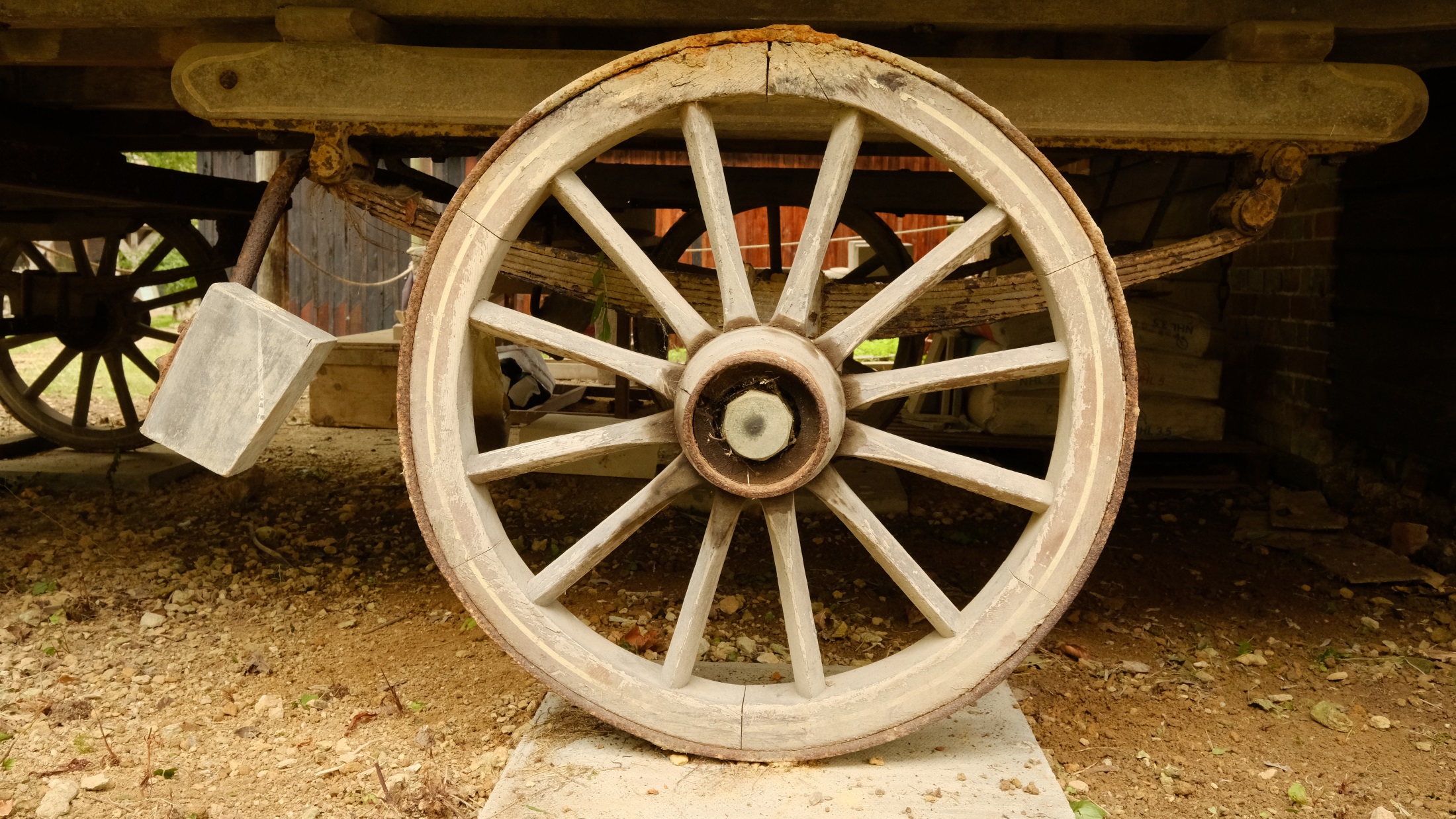 12-spoked wheel
19th century.
Weald and Downland 
Museum,
Sussex
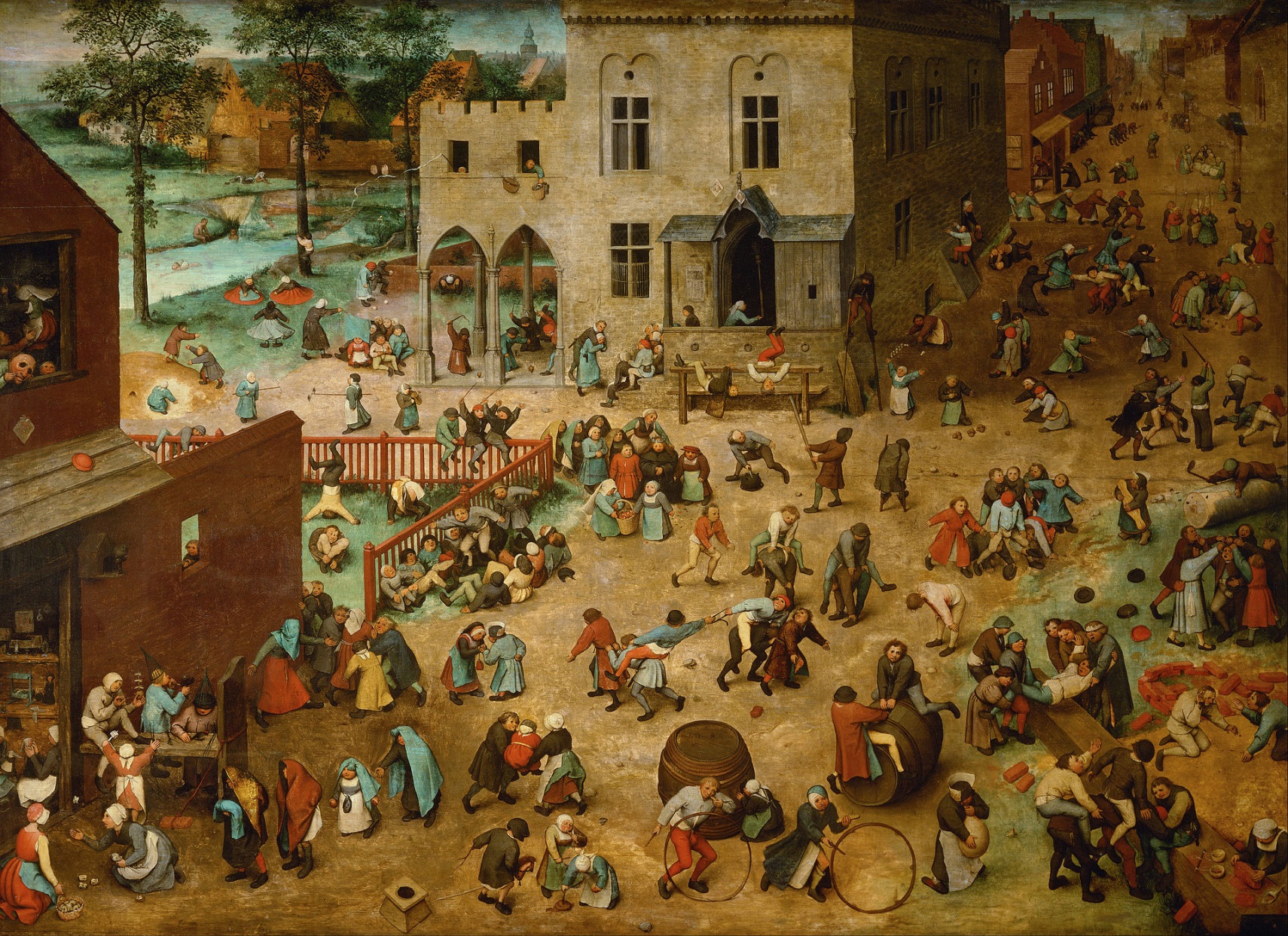 Children’s games
Pieter Bruegel 
the Elder
c. 1560
Kunsthistoriches Museum, Vienna
Wood Age ecologies
Conservationists
reforestation
curated woodland
sustainable management
habitat restoration
climate control
Woodlanders
coppice
standards
Stewards
proprietorial rights
legal exclusion
wood tuns
wood pasture
Architects
old growth timber
underwood
trade &transport
Farmers
house
compound
paddock
field
pasture
woodland
Entrepreneurs
extensive lordship
exploration & colonization
industrial processing
Artisans
resource-focused
generalised experiment
specialised experiment
long distance trade
Foragers
seasonal migration
resource mapping
empirical knowledge
Sedentism
Lordship
Overlordship
Foraging
Conservation
cultivable land
forest gardens
arable clearance
irrigation
swidden
woodpasture
pannage
firewood 
charcoal production
clay 
ores & native metals
coal and coke
amenity
education
wildlife
research
roots
fruits
game
fish
herds
central storage
shipping
waggons
transport networks
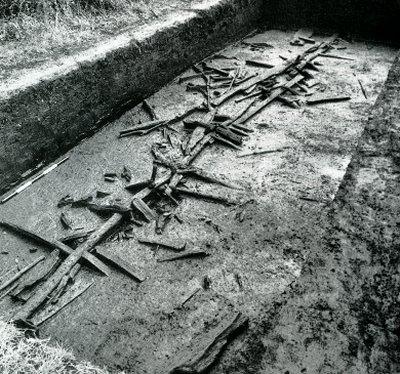 The Sweet Track,
Somerset Levels
3807 BCE
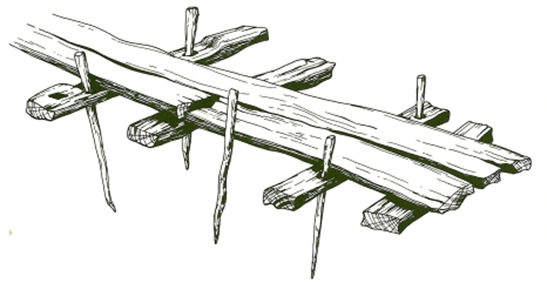 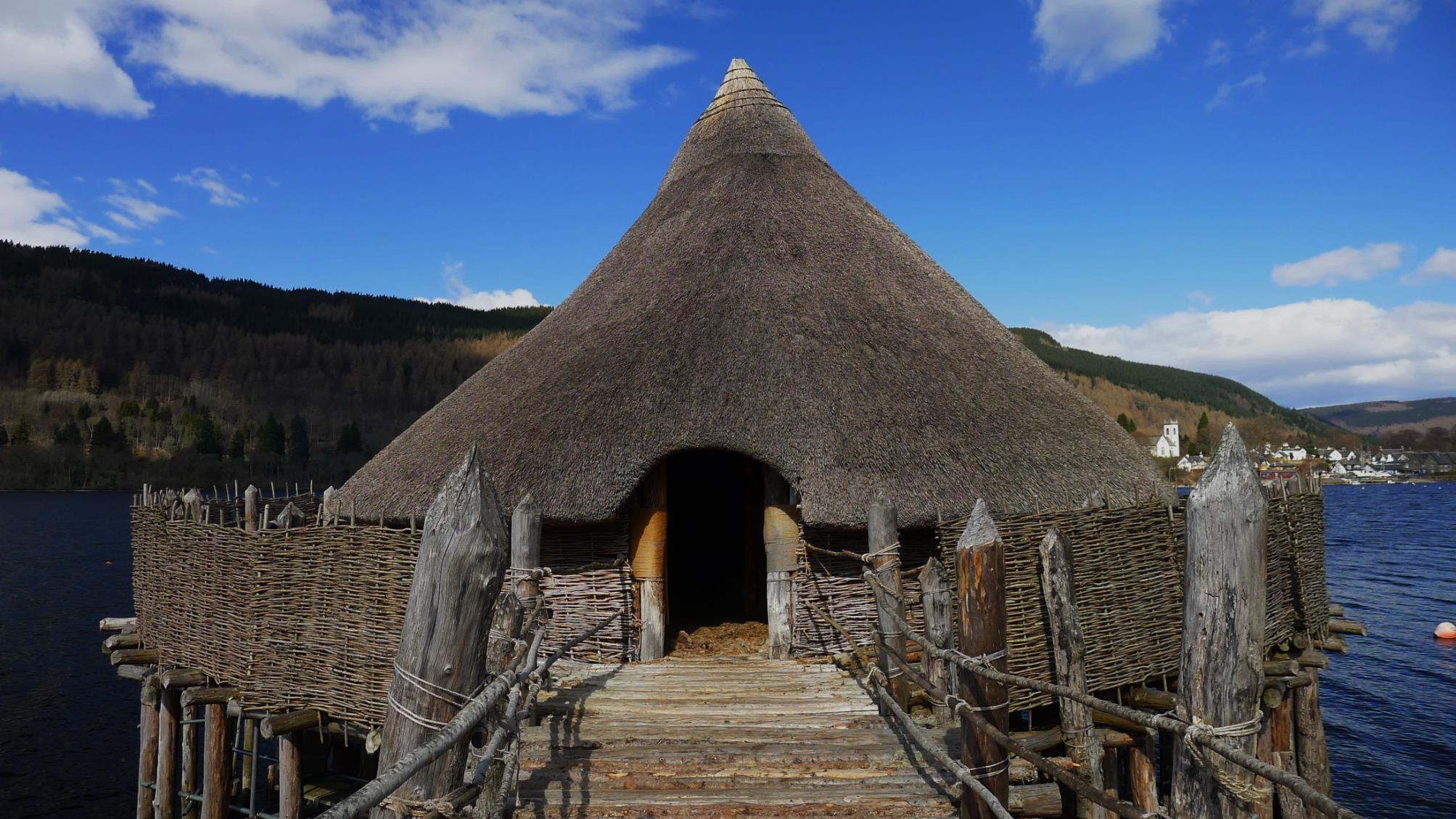 Reconstructed pile dwelling
Loch Tay Crannog centre,
Perthshire
Wood Age ecologies
Conservationists
reforestation
curated woodland
sustainable management
habitat restoration
climate control
Woodlanders
coppice
standards
Stewards
proprietorial rights
legal exclusion
wood tuns
wood pasture
Architects
old growth timber
underwood
trade &transport
Farmers
house
compound
paddock
field
pasture
woodland
Entrepreneurs
extensive lordship
exploration & colonization
industrial processing
Artisans
resource-focused
generalised experiment
specialised experiment
long distance trade
Foragers
seasonal migration
resource mapping
empirical knowledge
Sedentism
Lordship
Overlordship
Foraging
Conservation
cultivable land
forest gardens
arable clearance
irrigation
swidden
woodpasture
pannage
firewood 
charcoal production
clay 
ores & native metals
coal and coke
amenity
education
wildlife
research
roots
fruits
game
fish
herds
central storage
shipping
waggons
transport networks
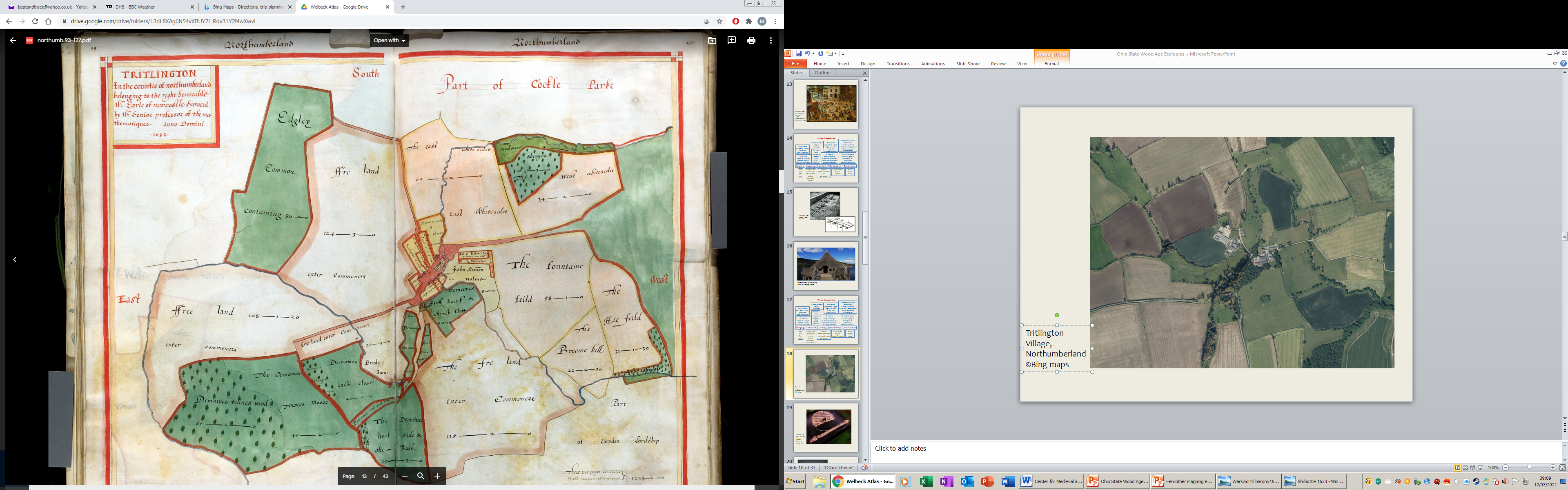 Tritlington
Village,
Northumberland
in 1632
Wellbeck Atlas
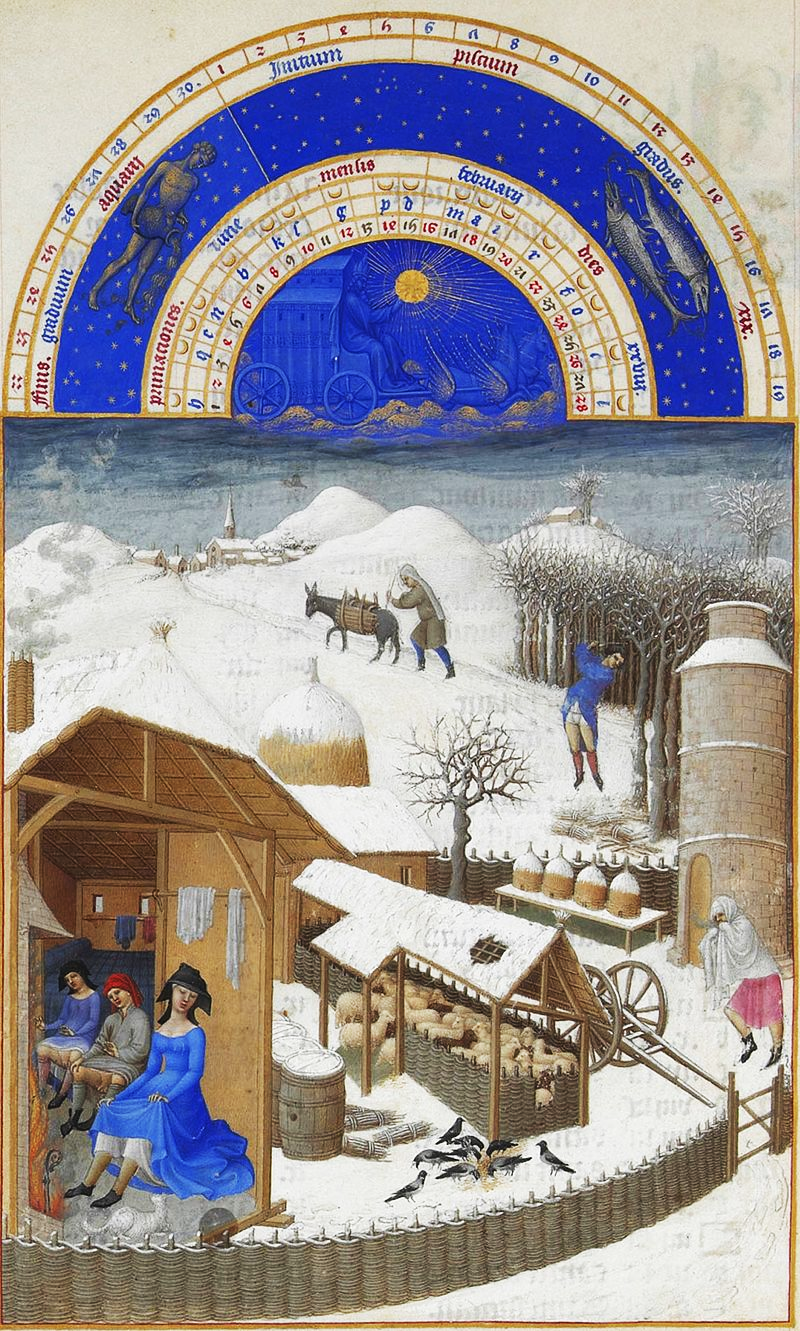 Les Très Riches Heures du Duc de Berry: Février
Wood Age ecologies
Conservationists
reforestation
curated woodland
sustainable management
habitat restoration
climate control
Woodlanders
coppice
standards
Stewards
proprietorial rights
legal exclusion
wood tuns
wood pasture
Architects
old growth timber
underwood
trade &transport
Farmers
house
compound
paddock
field
pasture
woodland
Entrepreneurs
extensive lordship
exploration & colonization
industrial processing
Artisans
resource-focused
generalised experiment
specialised experiment
long distance trade
Foragers
seasonal migration
resource mapping
empirical knowledge
Sedentism
Lordship
Overlordship
Foraging
Conservation
cultivable land
forest gardens
arable clearance
irrigation
swidden
woodpasture
pannage
firewood 
charcoal production
clay 
ores & native metals
coal and coke
amenity
education
wildlife
research
roots
fruits
game
fish
herds
central storage
shipping
waggons
transport networks
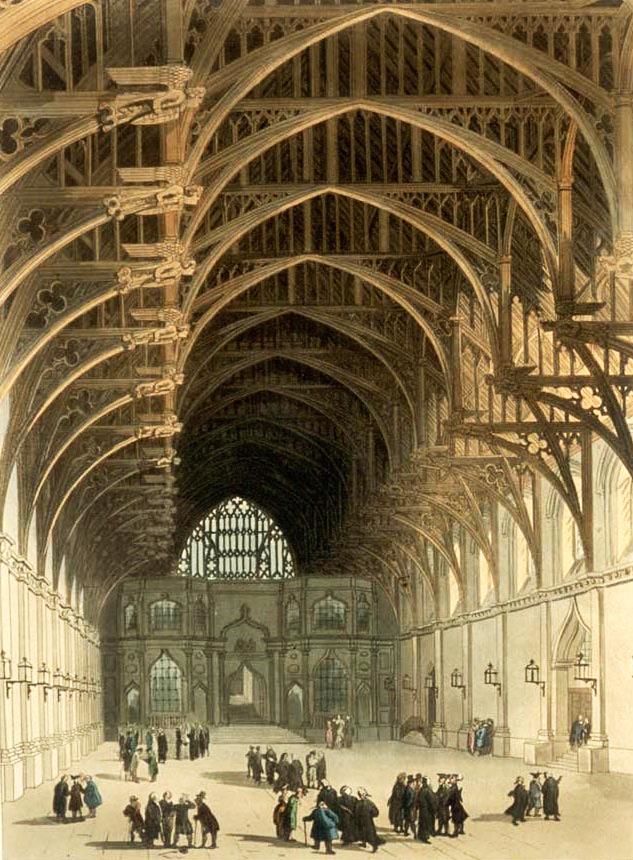 Westminster Hall,
c.1810
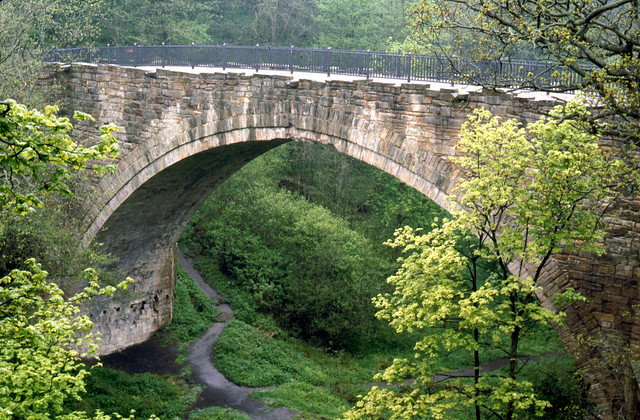 Causey Arch
rail bridge.
County Durham
1725
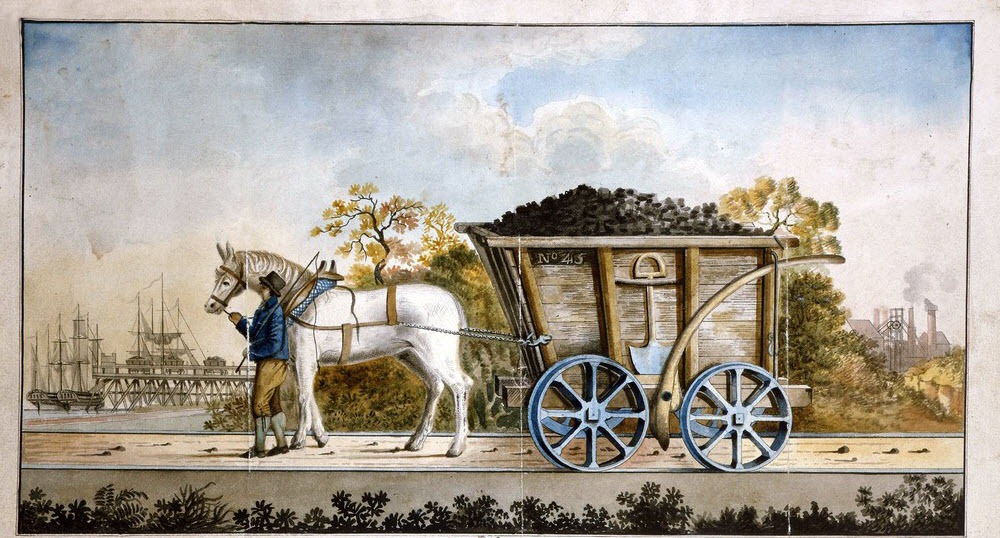 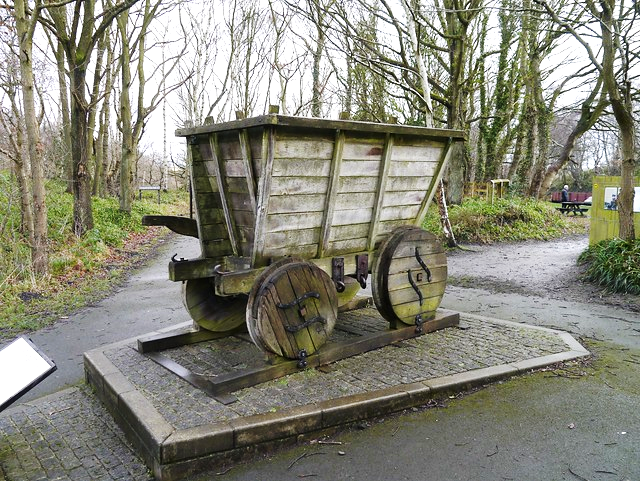 Reconstructed 
Wooden coal 
Waggon.
Tanfield railway,
Co. Durham
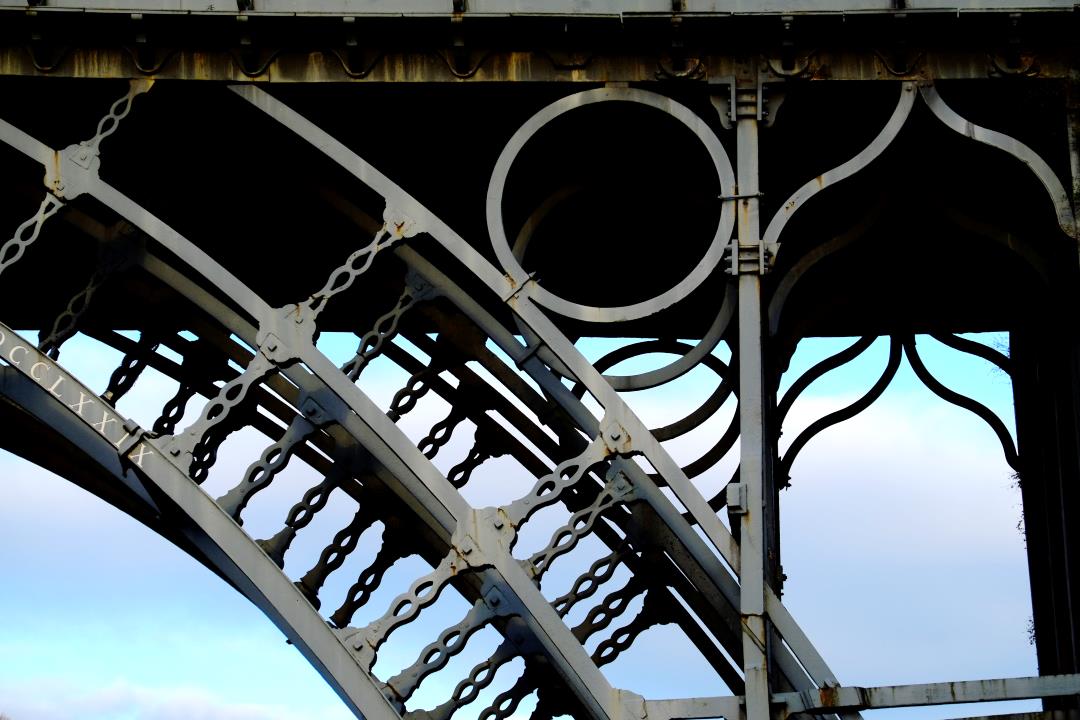 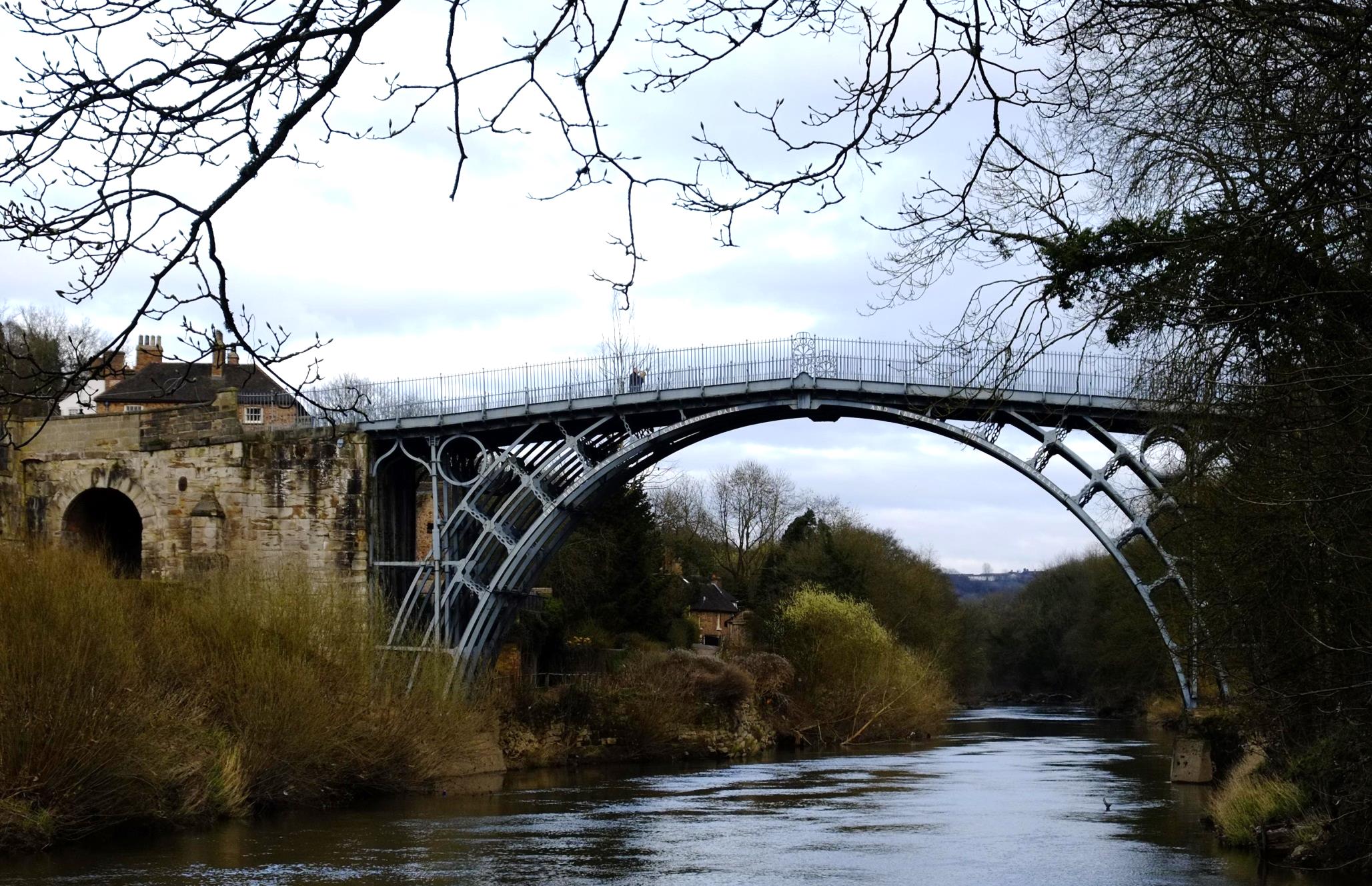 The Iron Bridge
Coalbrookdale,
Shropshire
1779
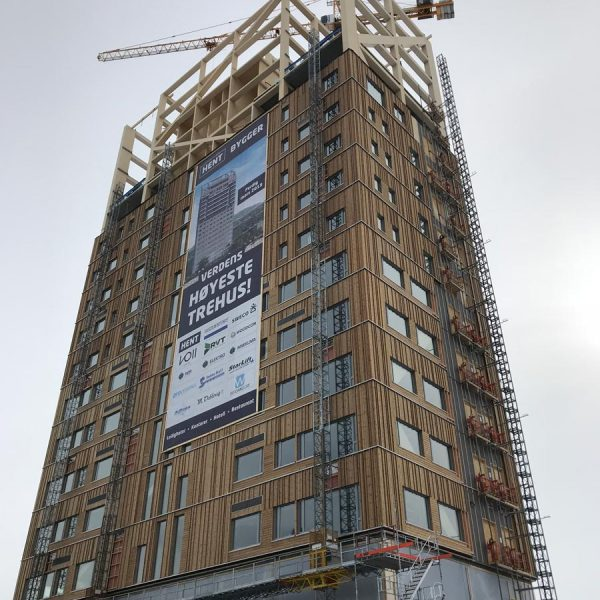 Mjøsa Tower,
Brumunddal 
near Oslo
2019
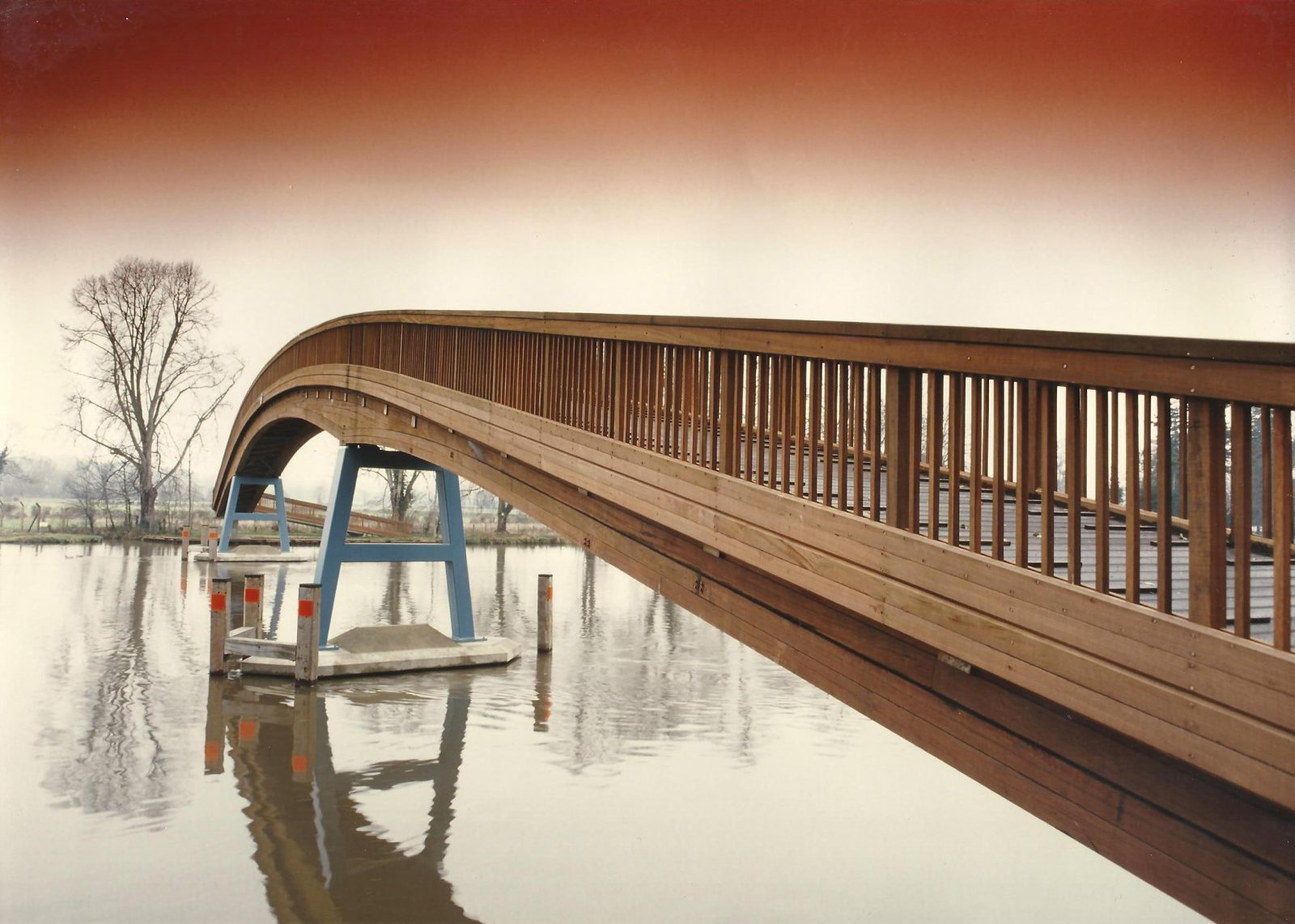 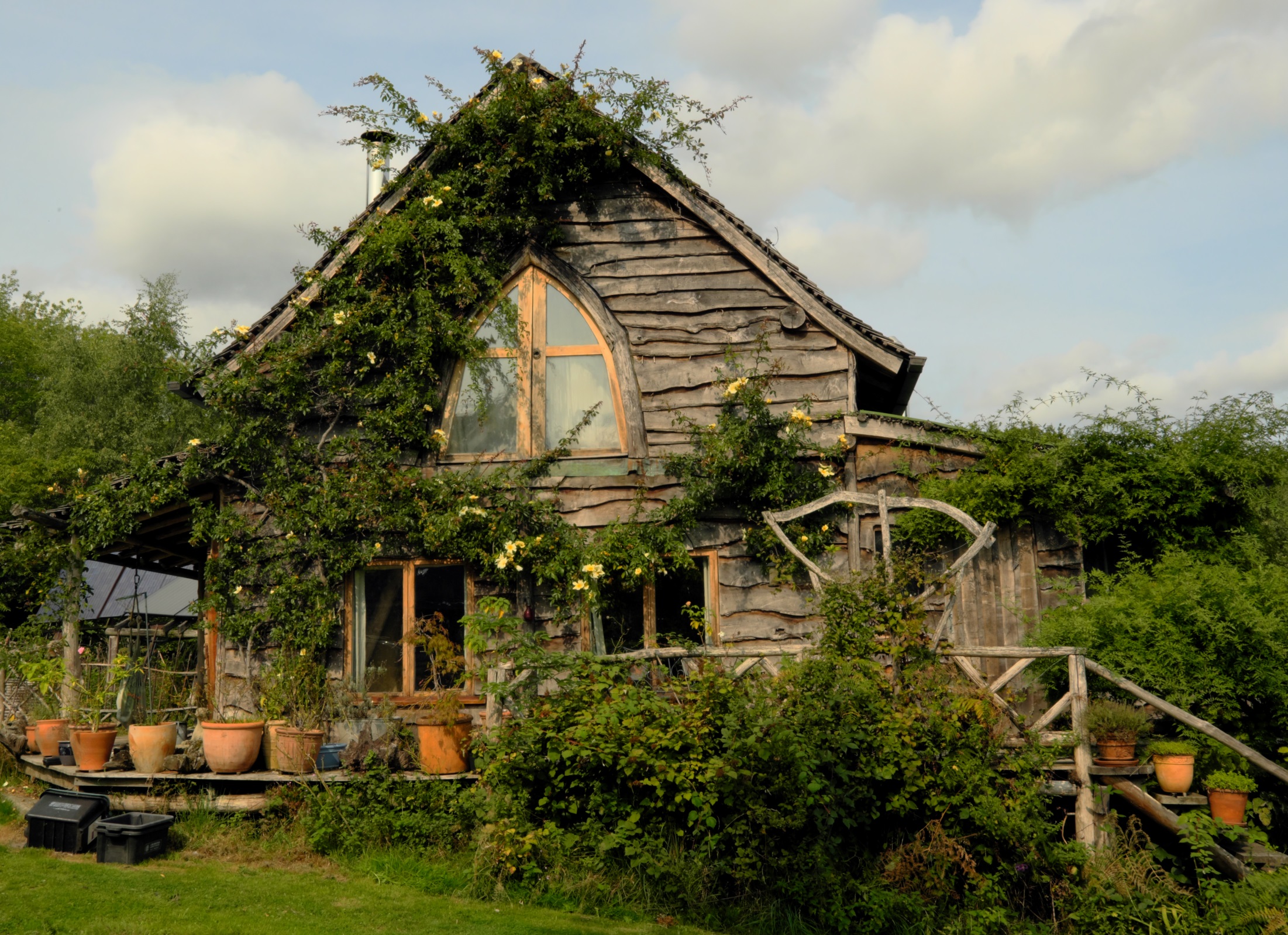 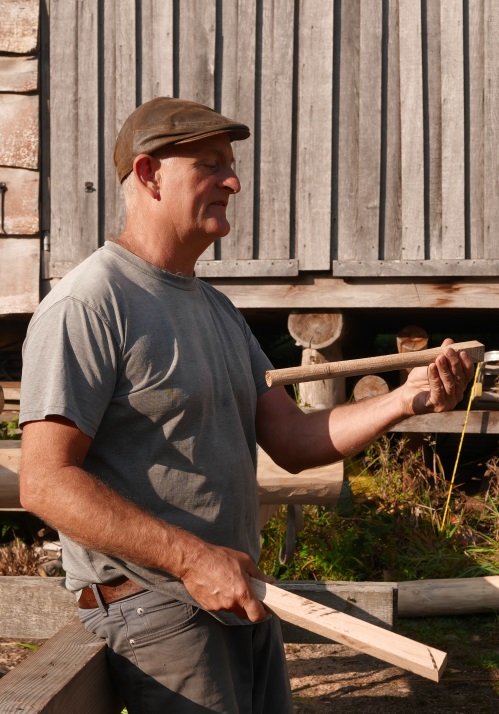 Woodland House
Ben Law 2001
Prickly Nut Wood,
Sussex
The Wood Age 
A thought experiment 
in past, present and future human ecologies
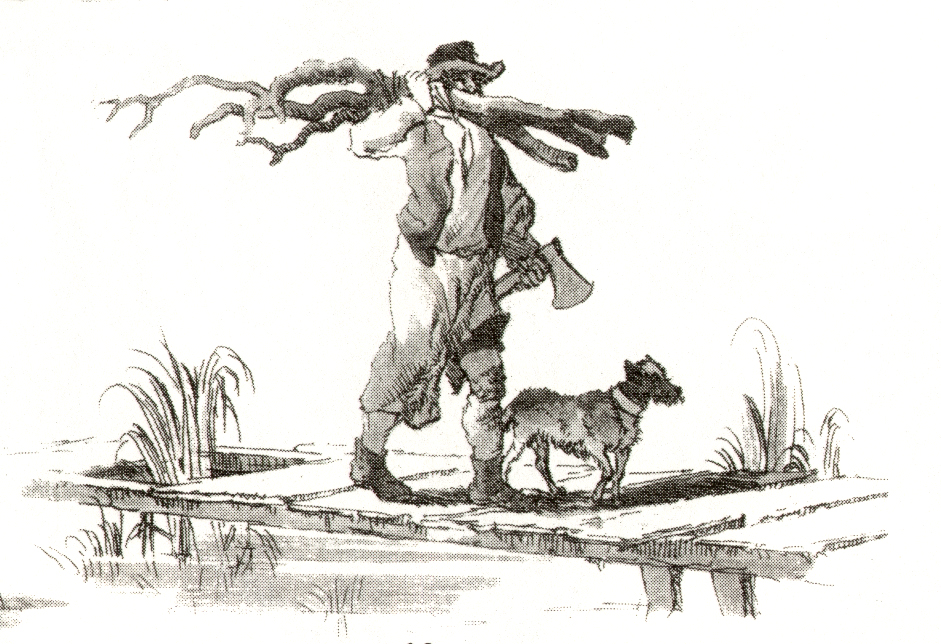 Max Adams